Waddingham PH, Lambiase PD, Muthumala A, Rowland E, Chow AW
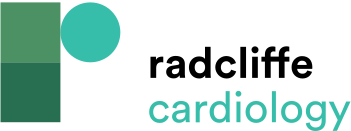 An Example of Device Intracardiac Electrograms with the SyncAV Dynamic AV Interval Algorithm
Citation: Arrhythmia & Electrophysiology Review 2021;10(2):91–100.
https://doi.org/10.15420/aer.2020.49
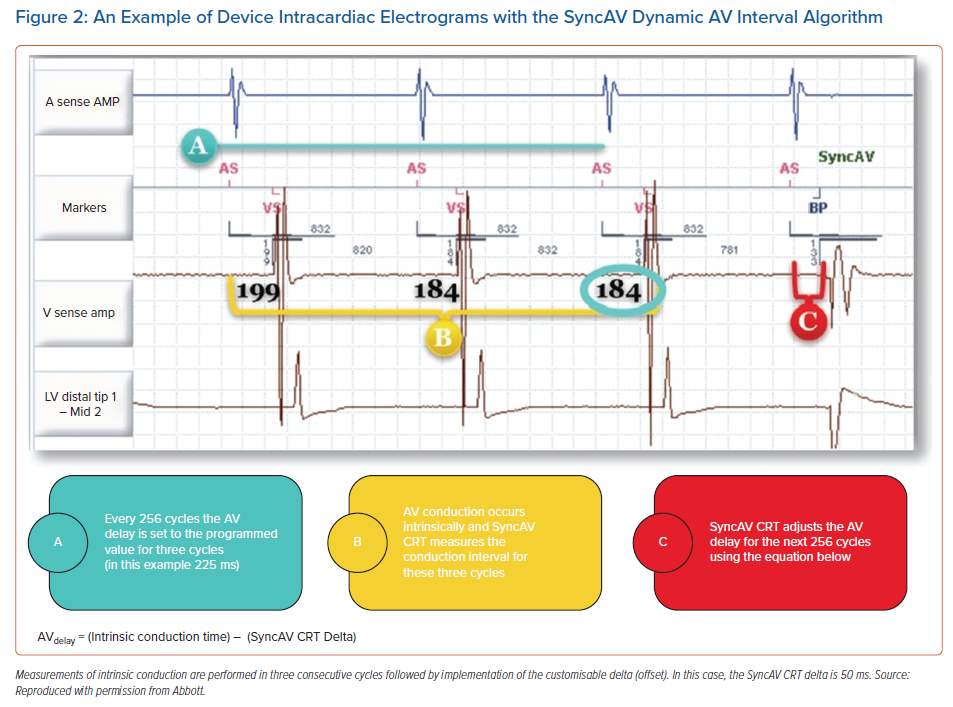